Evapotranspiration
Be able to calculate evaporation from open water surfaces and transpiration from vegetation, using a method appropriate for the information available
Standard Evaporation Rates
Potential Evaporation Eo [mm/day] is the quantity of water evaporated per unit area, per unit time from an idealized, extensive free water surface under existing atmospheric conditions.
Reference Crop Evaporation Erc [mm/day] is the rate of evaporation from an idealized grass crop with a fixed crop height of 0.12 m, an albedo of 0.23, and a surface resistance of 69 s/m 

These assume
No shortage of water 
Ignore influence of evaporation on meteorological parameters

Actual Evaporation E [mm/day]
+
+
Rn
-
-
-
+
G
ET involves
Energy exchanges and energy balance
Turbulent diffusion into the atmosphere
Adjustment and balance
Evaporative Energy Flux
MJ/kg
Evaporation rate    E    mm/day or m/s    L/T

Mass evaporation rate   wE     kg/m2/day    M L-2  T-1

Latent heat transfer rate   
               LE = v wE      kJ/m2/hr or W/m2        E L-2 T-1
Energy Budget for a Unit Area
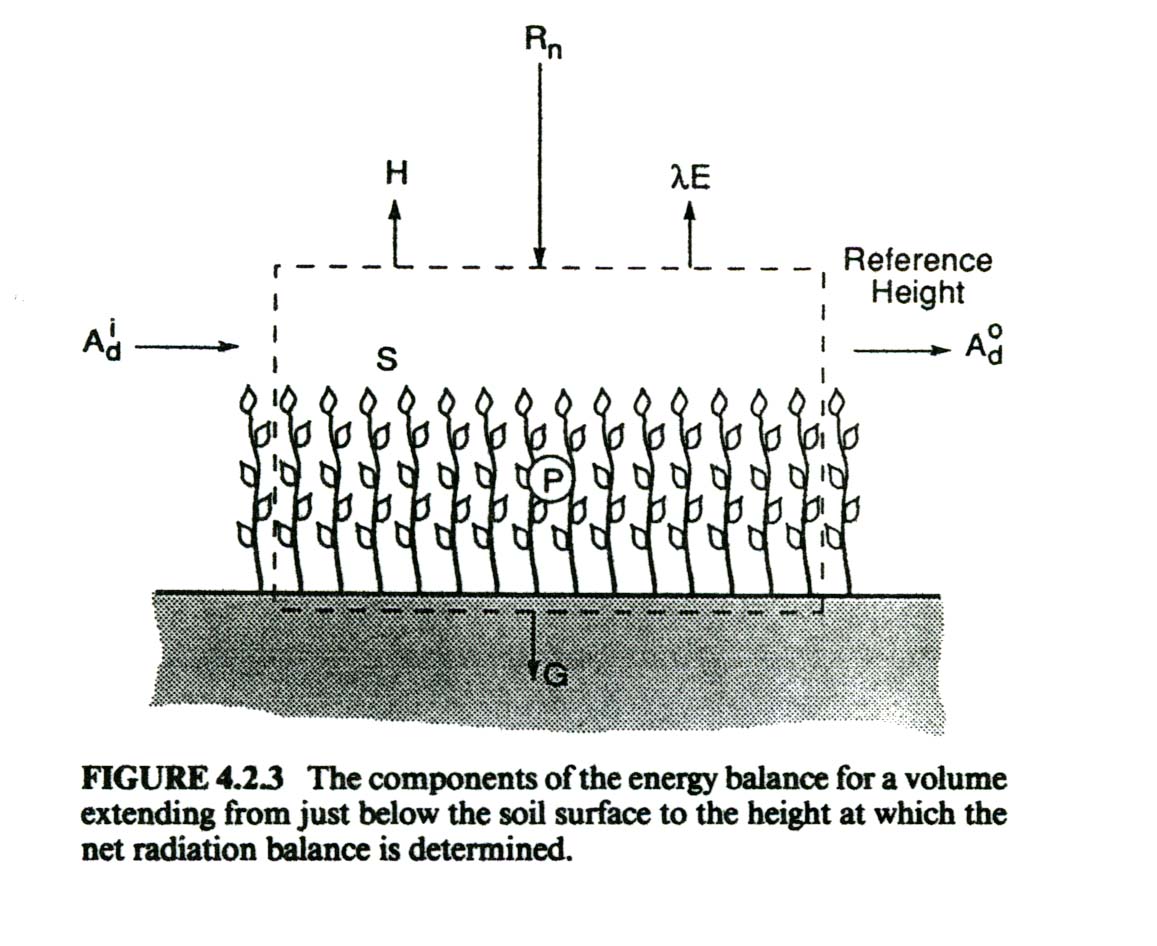 A = LE + H   [MJ m-2 day-1]

A = Rn – G – S – P – Ad

	Often 

	A = Rn – G
Rn – net incoming radiation
LE – outgoing energy as evaporation
S – energy temporarily stored within the volume
G – outgoing heat conduction into the soil
Ad – loss of energy associated with horizontal air movement. Significant in an “oasis” situation, generally neglected.
P – energy absorbed by biochemical processes in the plants, typically 2% of net radiation
Turbulent transfer near the ground
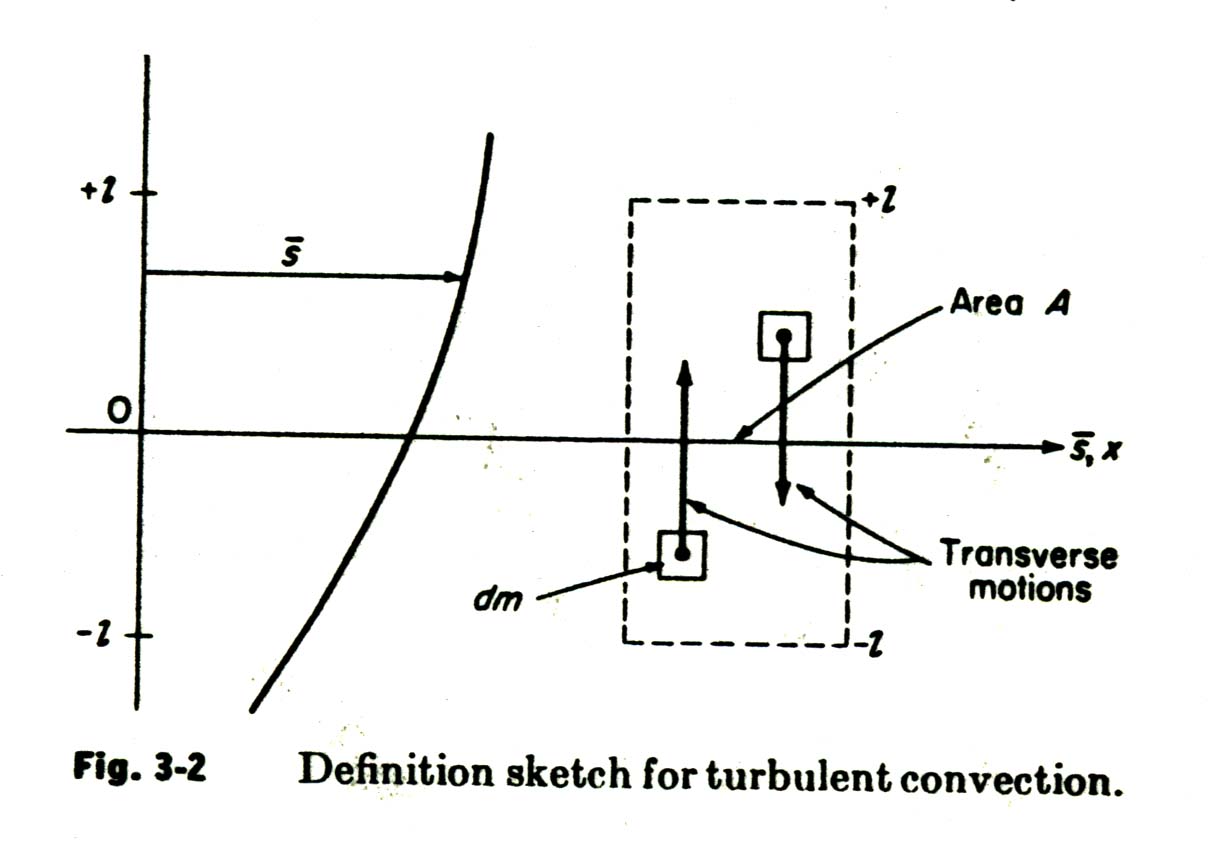 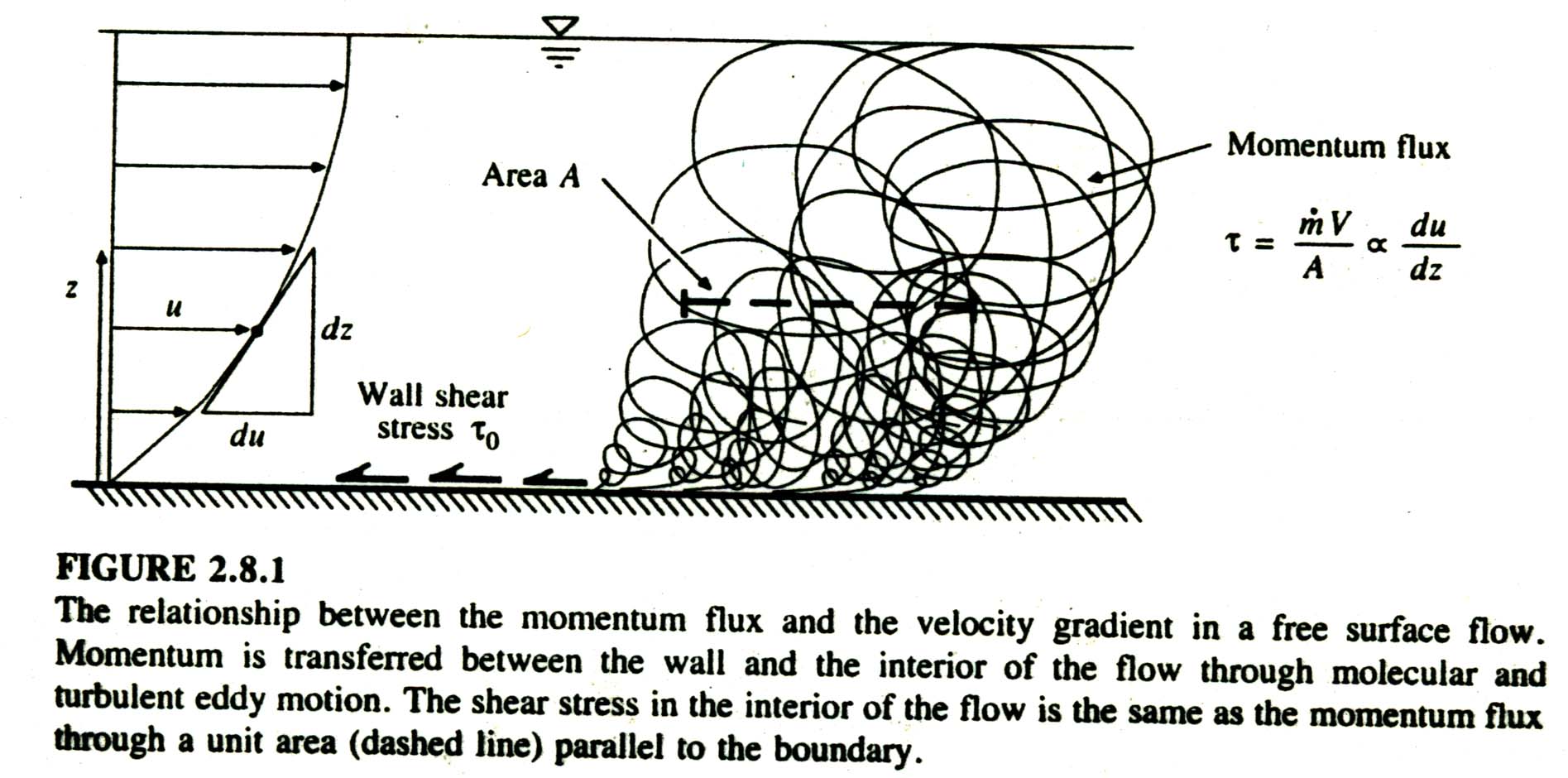 From Chow et al., 1988
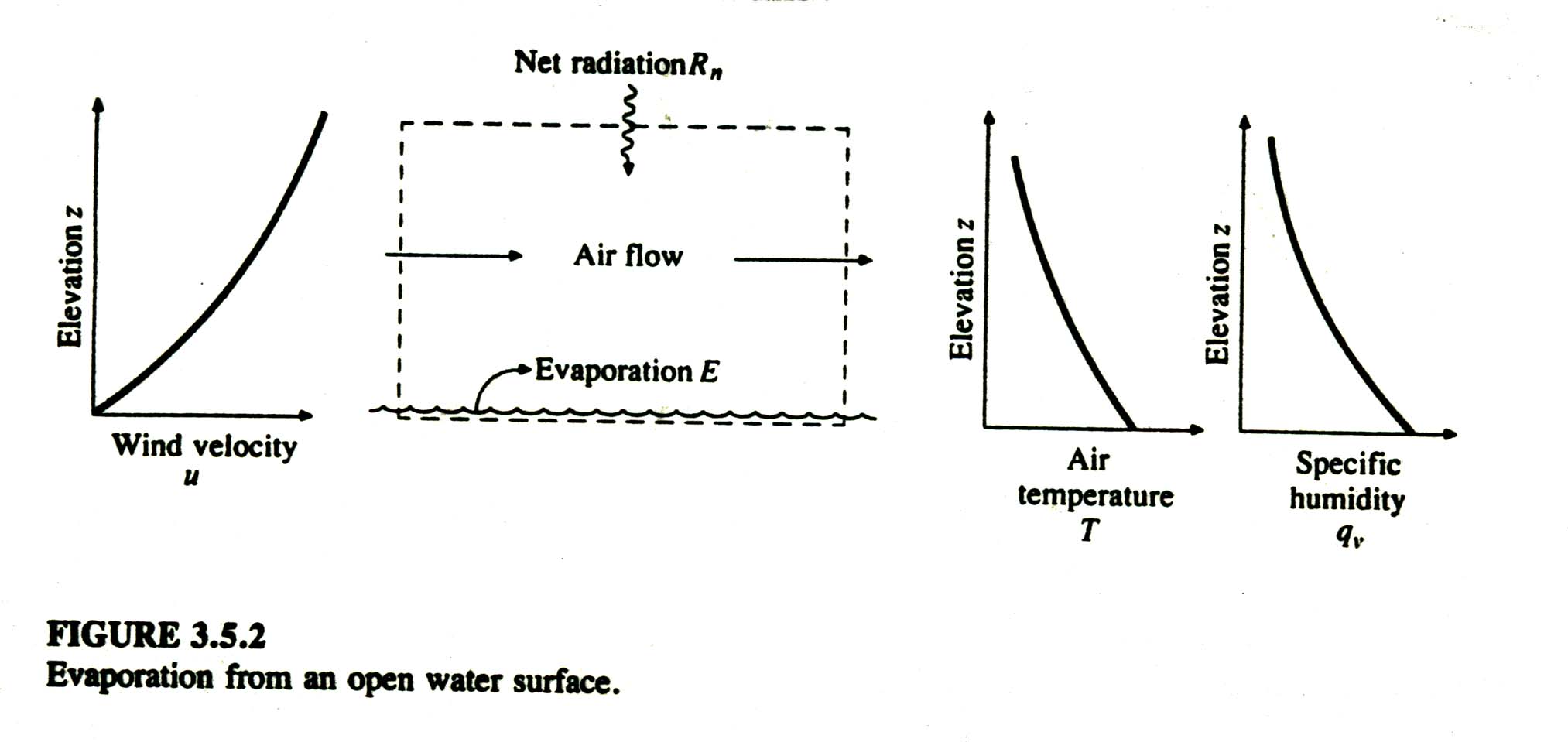 Turbulent convection transports heat, vapor and momentum
Ta
ea
Ts
es
Vapor Transport
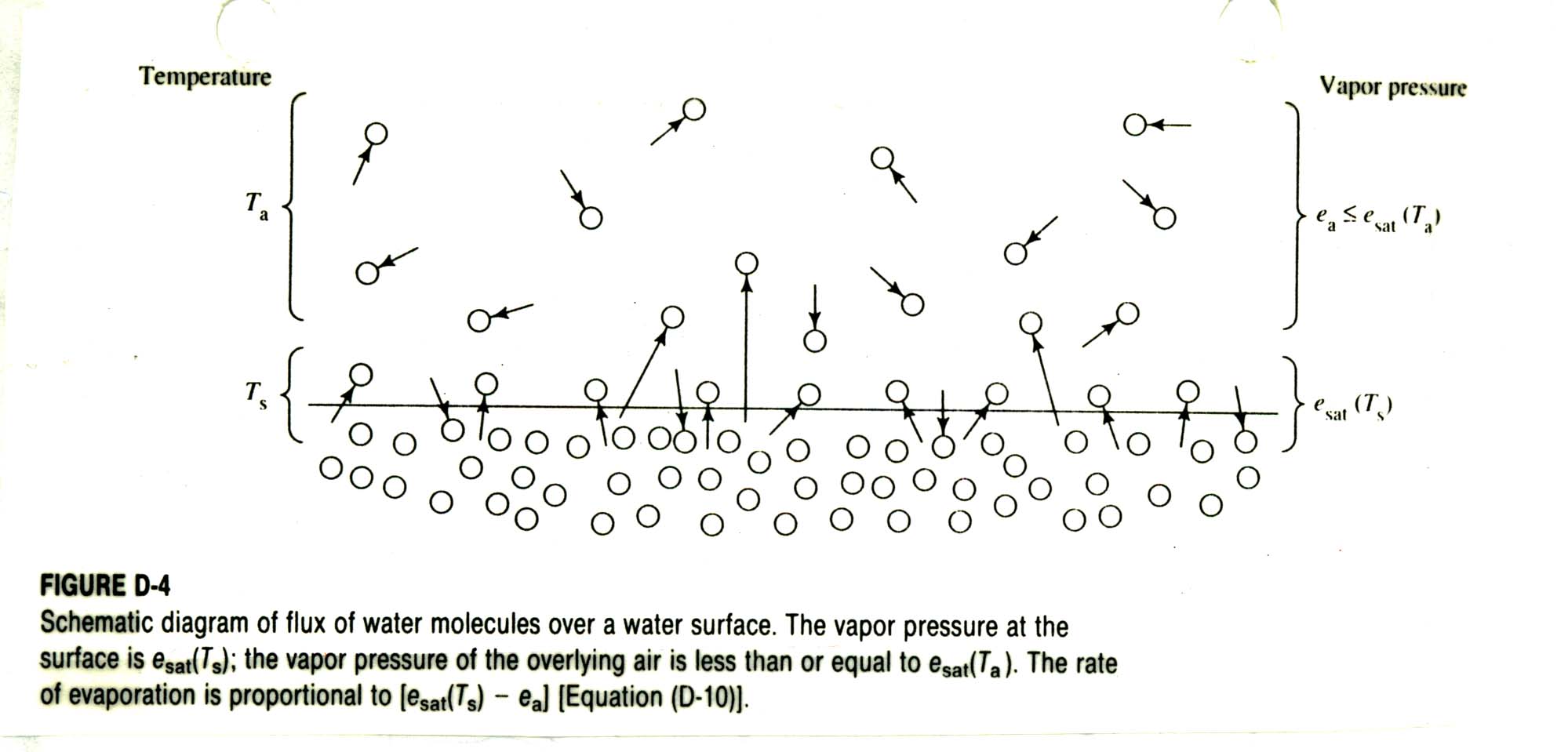 The vapor pressure at the surface is es(Ts); the vapor pressure of the overlying air is relative humidity times es(Ta).  The rate of evaporation is proportional to es – ea.
es(Ta)
ea
Td
Ta
Mass Transfer / Aerodynamic Method
Bowen Ratio
- psychrometric constant
Using standard values for P and v the value is 0.066 [kPa/K]
Bowen Ratio Energy Balance Method
A = Rn – G = LE + H = LE(1+)
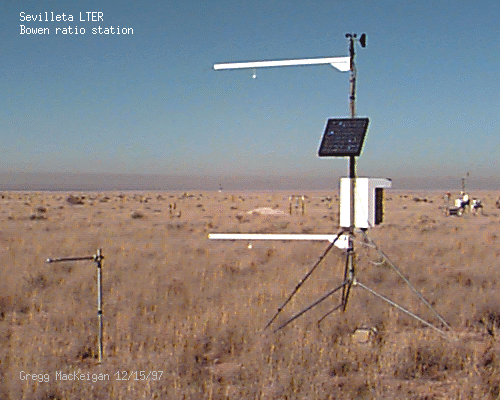 Combination Method Concepts
Rn – G = LE + H
es(Ta)
es(Ts)
Ta
Ts
Combination  or Penman Method
Priestley Taylor Method
This is also sometimes taken as an estimate of equilibrium potential evapotranspiration for well watered surface
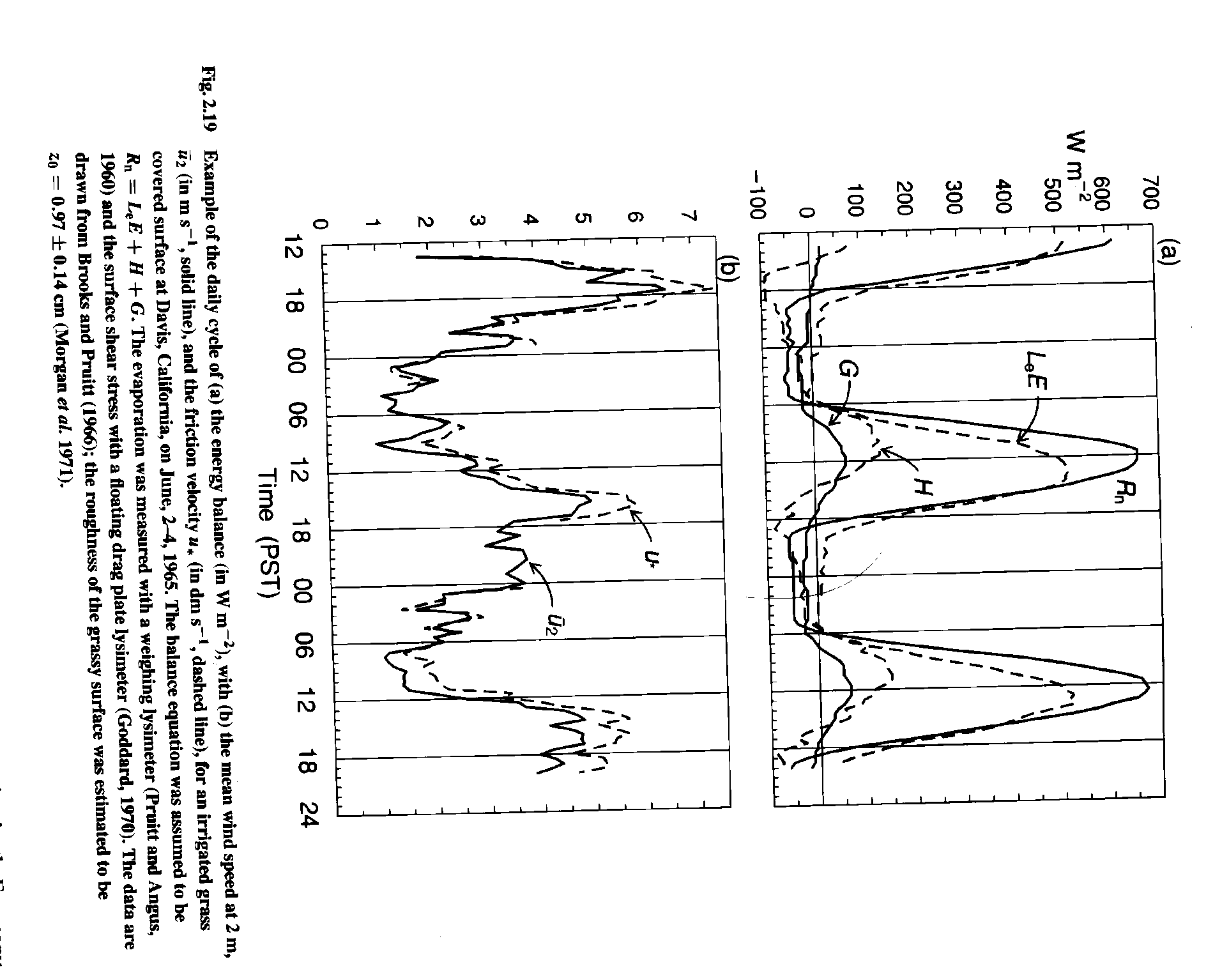 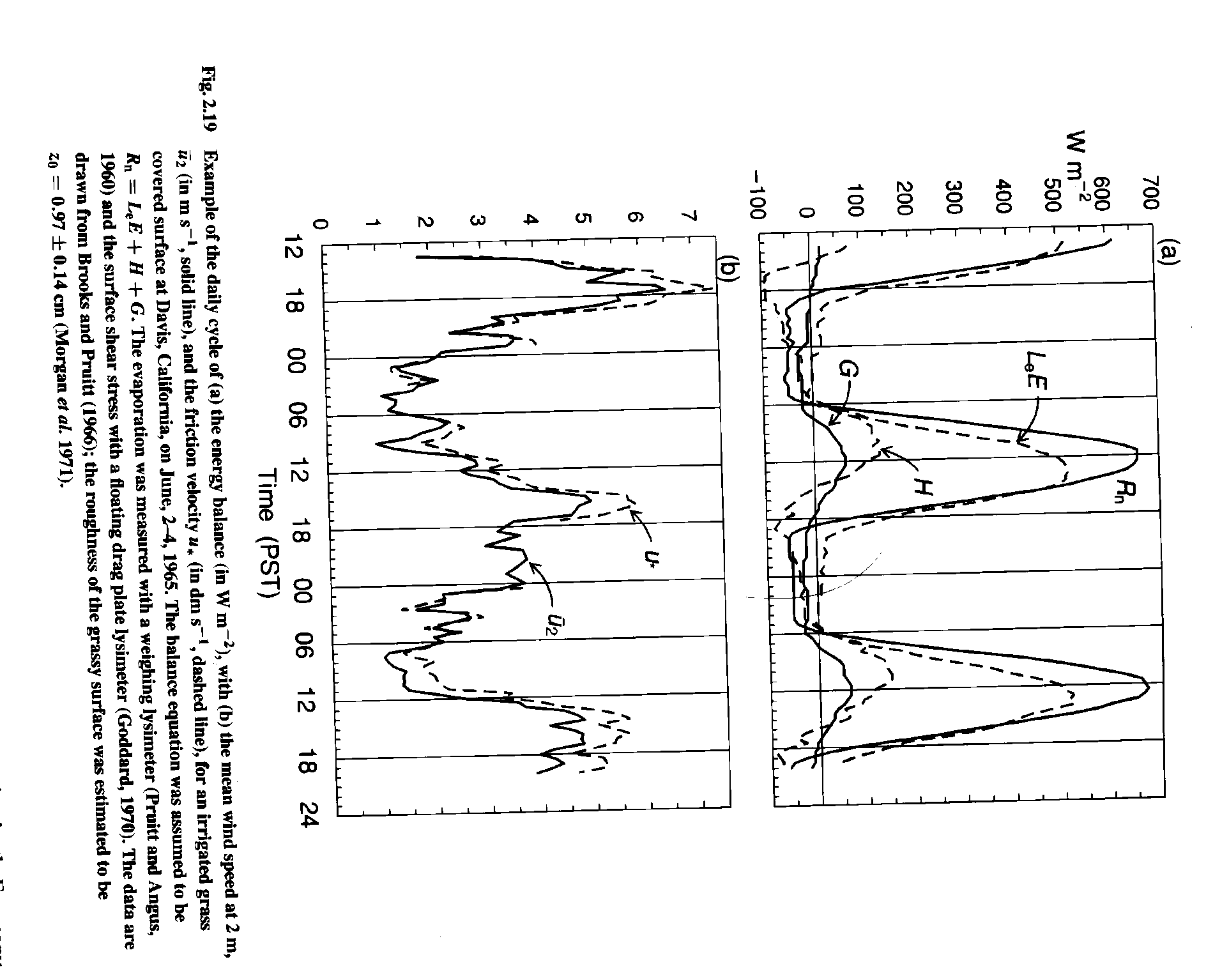 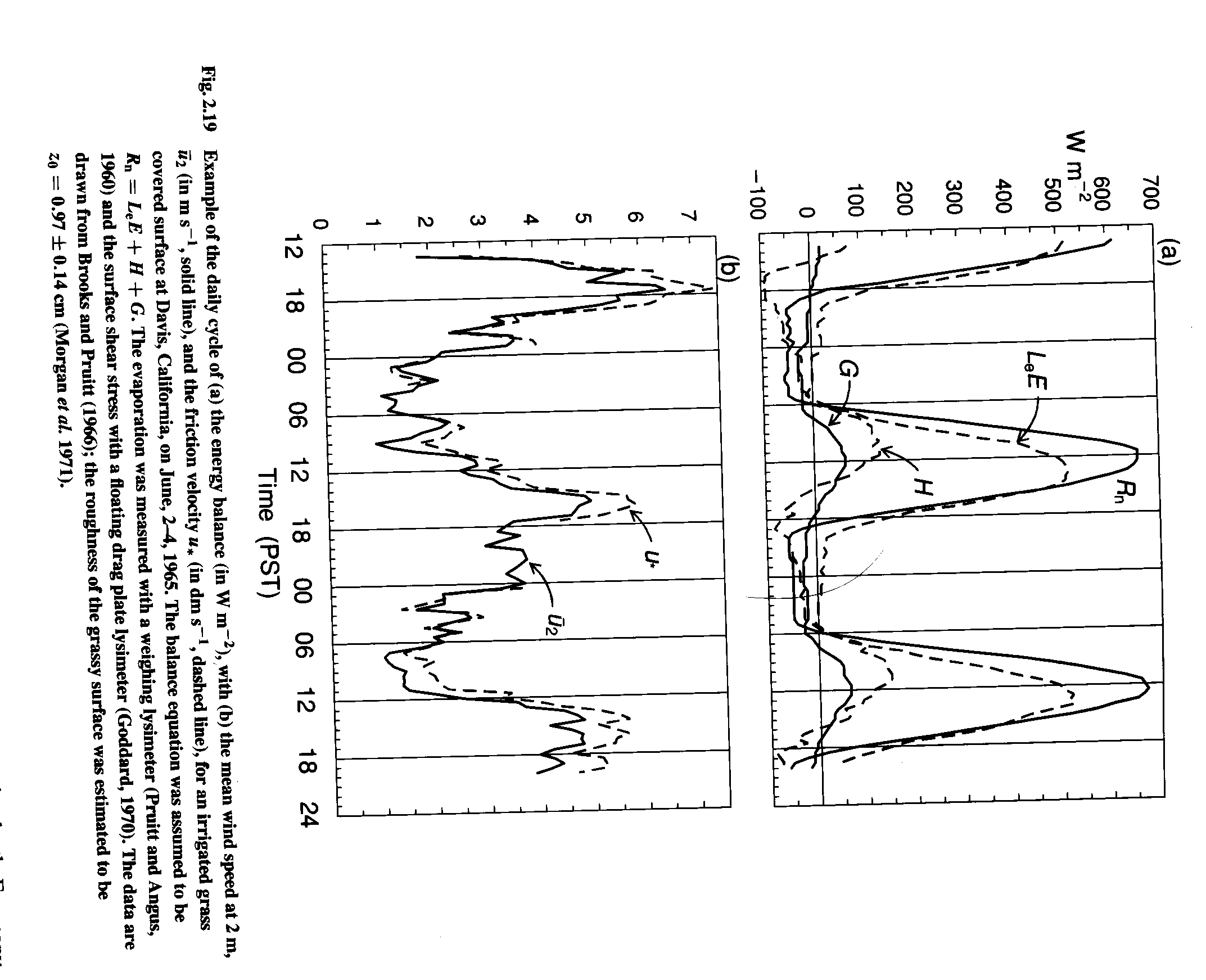 From Brutsaert, 2005
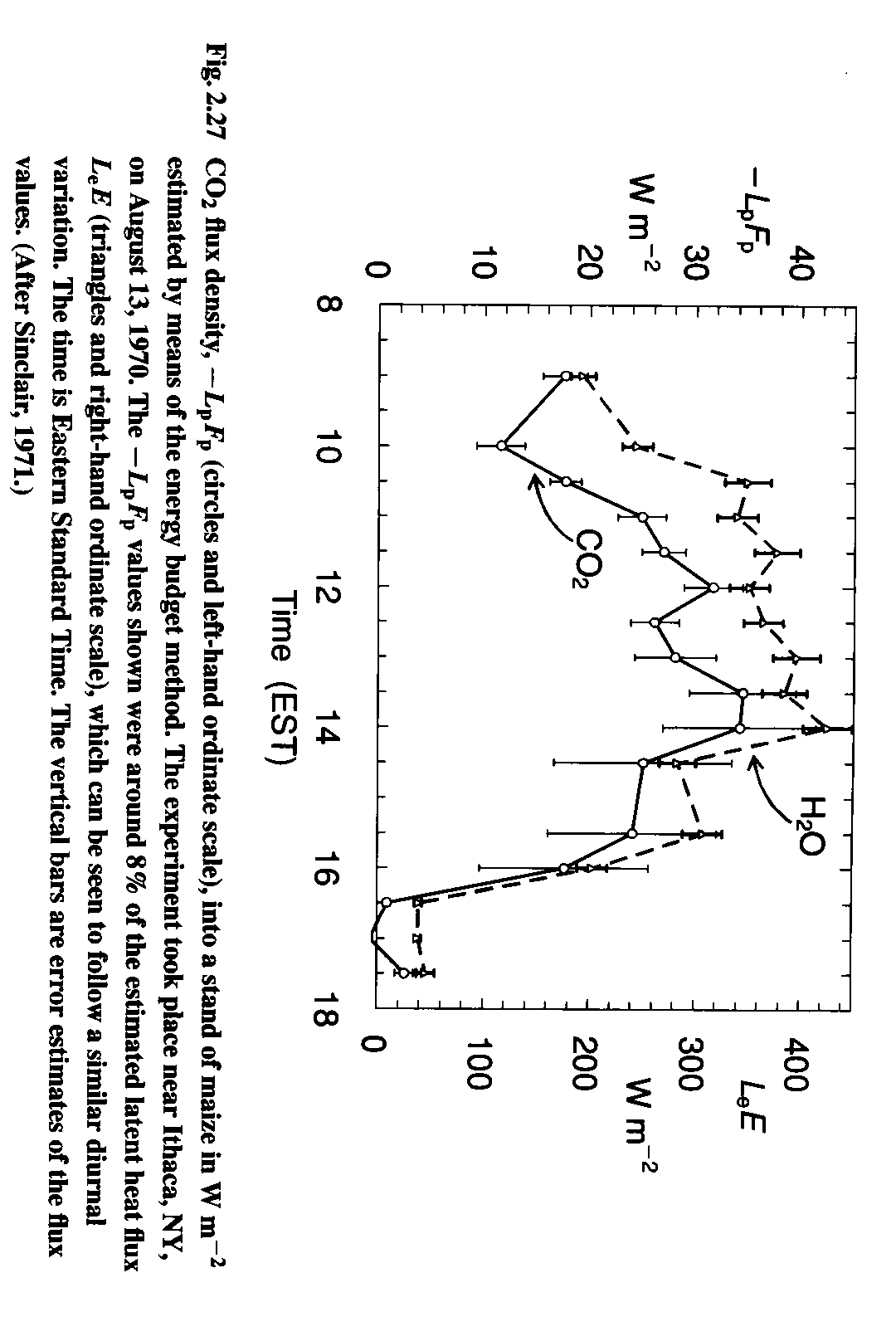 From Brutsaert, 2005
Summary of ET Equations
Bowen Ratio

Mass Transfer

Combination

Priestly Taylor
What happens in these equations if the wind speed doubles?
+
+
Rn
-
-
-
+
G
Evapotranspiration Feedbacks
Conditions adjust to varying inputs.  Calculations can interpret adjustments, but should not be used to predict the effect of changing one variable without considering the adjustments of connected variables
Water Balance Evaporation
Errors in quantifying the water balance terms all accumulate in the evaporation estimate
Eddy Correlation Approach
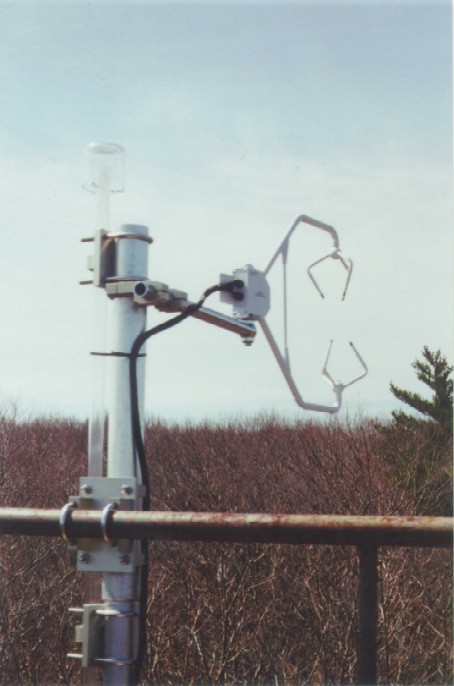 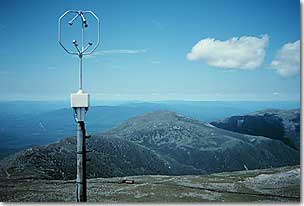 Evaporation Pan
U.S. Class A pan
1.21 m
255 mm
150 mm
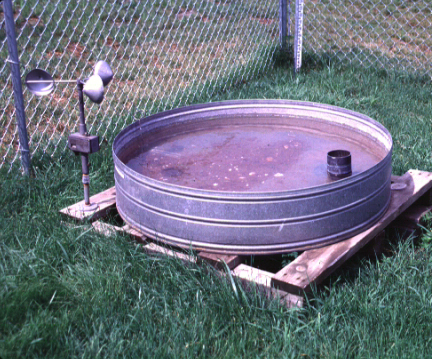 Method Information Requirements
Mass Transfer
Bowen Ratio / Energy Balance
RN
Combination